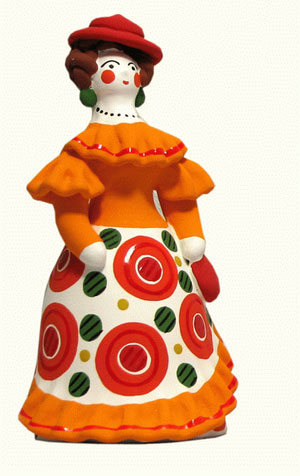 Дымковская игрушка
Для детей старшего дошкольного возраста.
Автор: Нестерова Светлана Сергеевна.
Воспитатель ГБДОУ№68
г.Санкт-Петербург.
Дымковская игрушка – русский народный промысел,  который зародился на слободе Дымково,  около города Вятки.
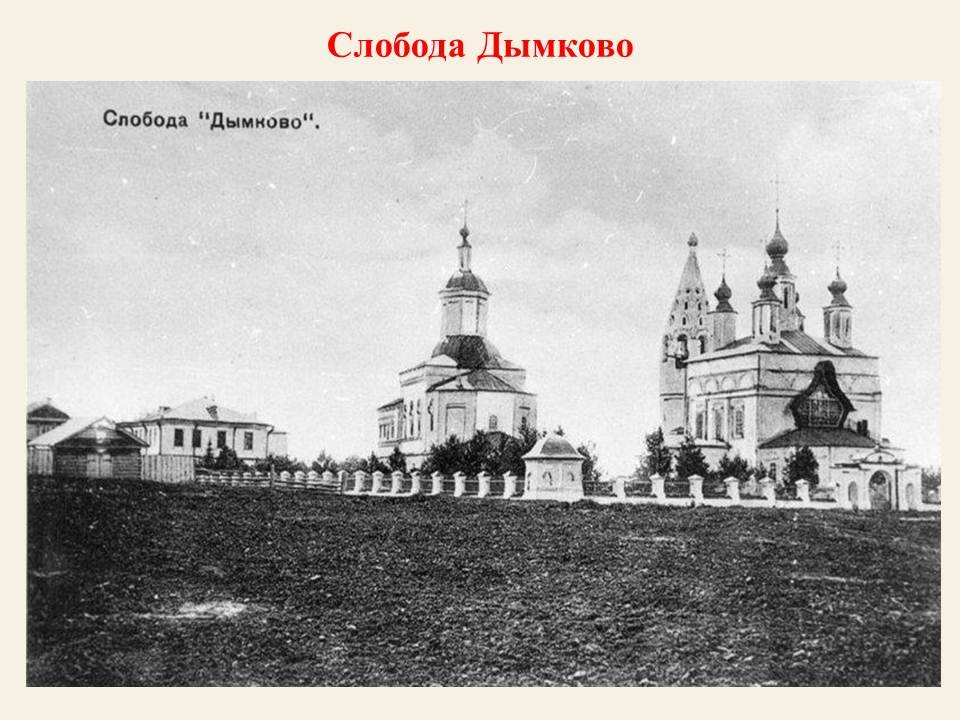 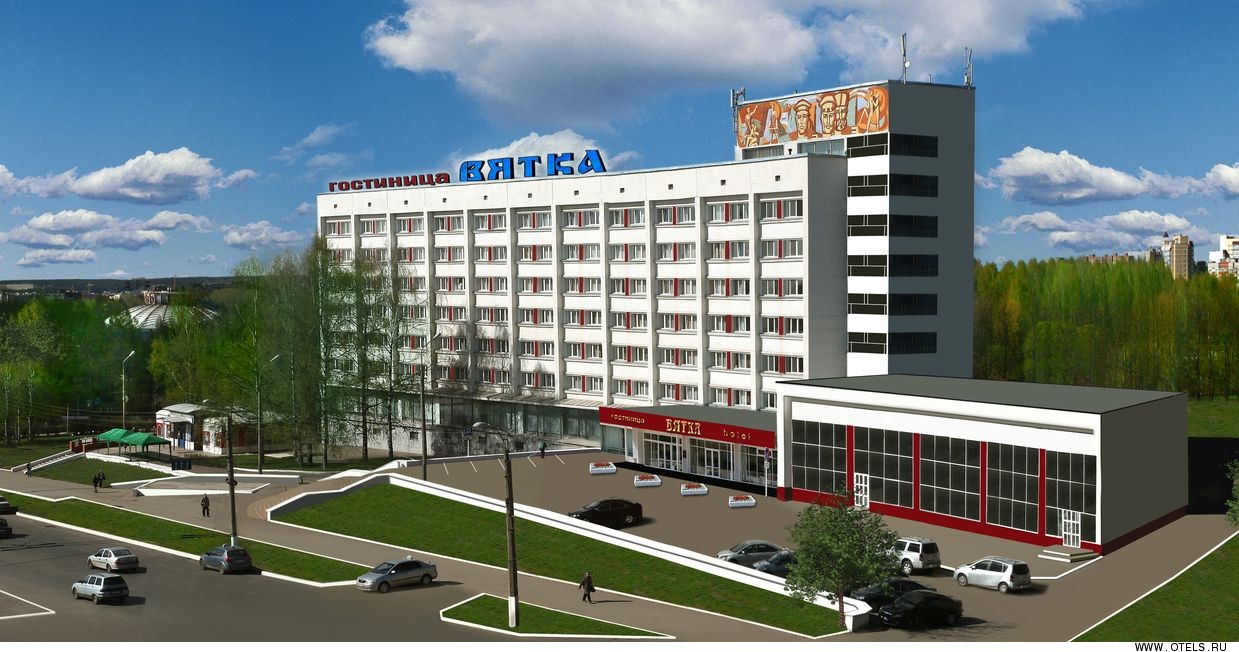 Из глины, перемешанной вместе с  мелким речным песком мастера лепили игрушки.
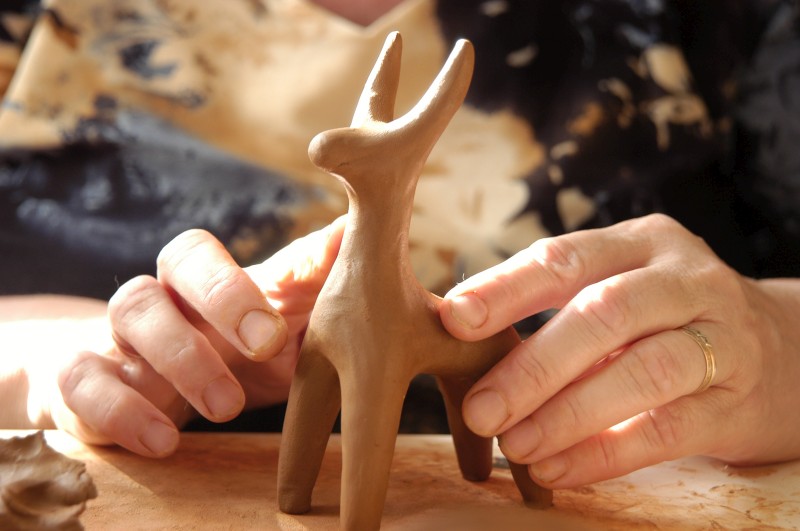 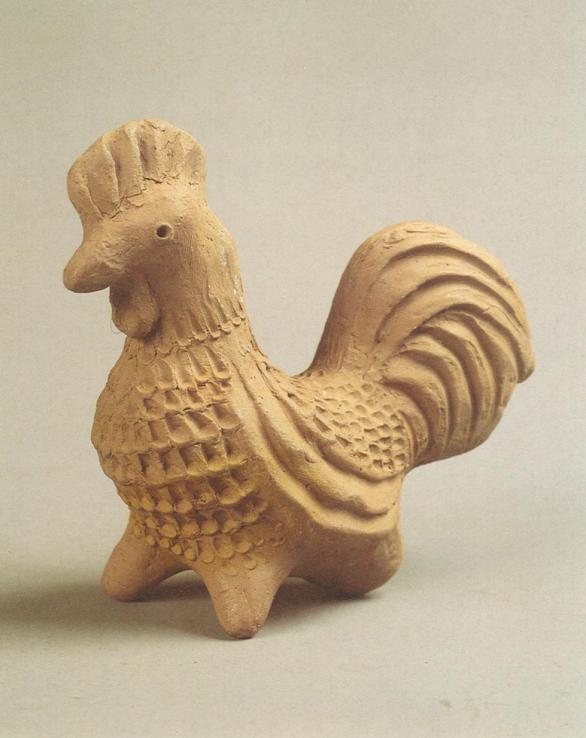 Сначала лепили свистульки, которые использовали во время народных гуляний.
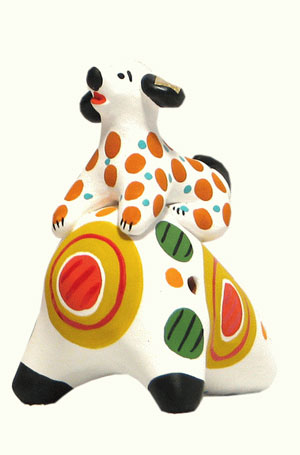 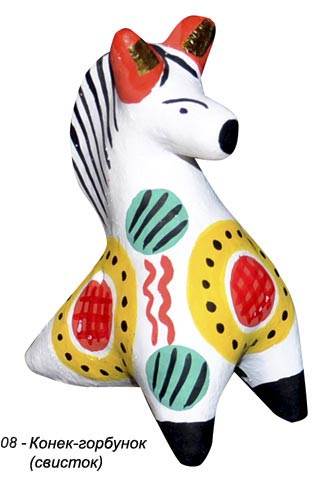 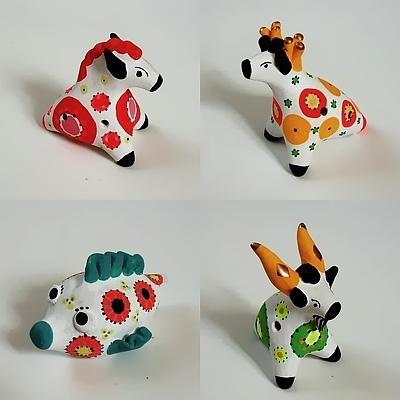 Позже стали лепить барынь - в широких юбках,  маленьких передниках с кружевными оборками, кофтах с воланами и чепцах.
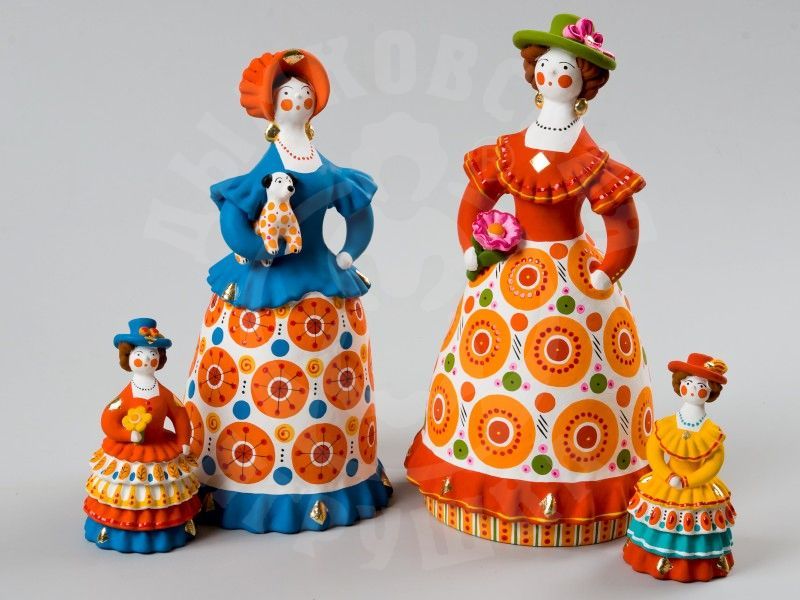 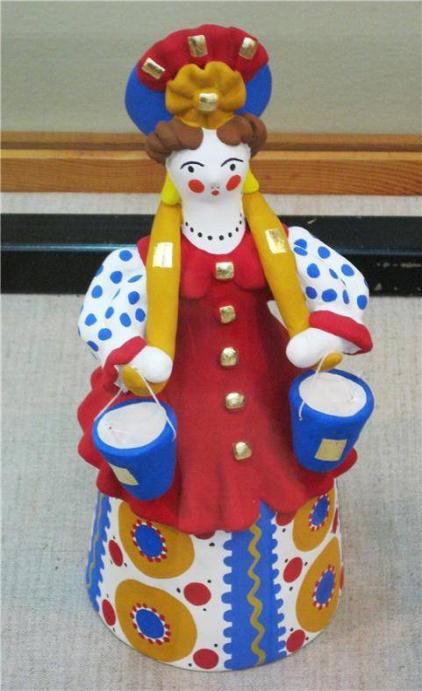 Во множестве лепились фигурки животных: лошадки, козлики, бараны, коровы, свинки. Расписывали их яркими, красными, желтыми, зелеными, синими полосками и кругами.
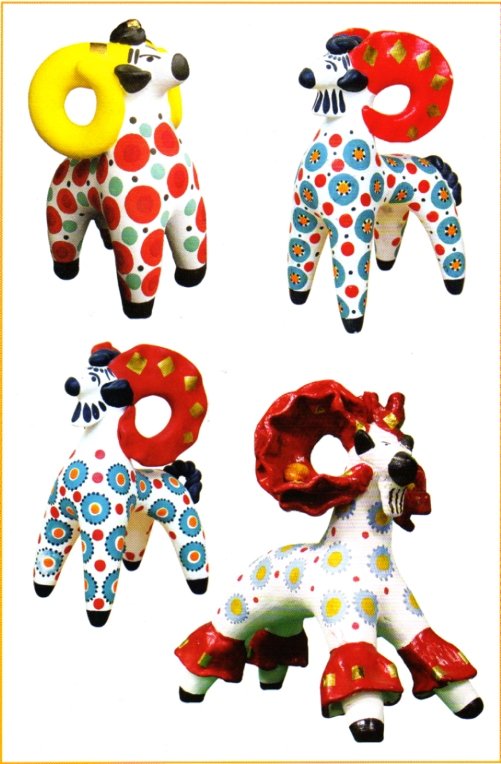 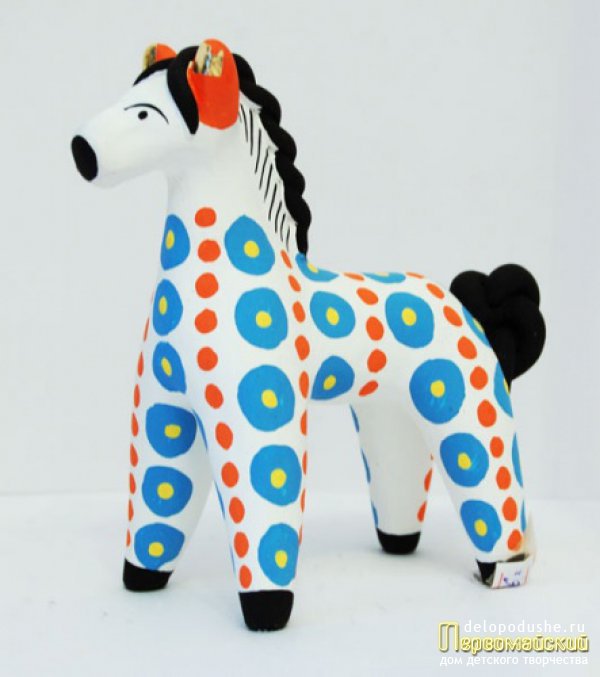 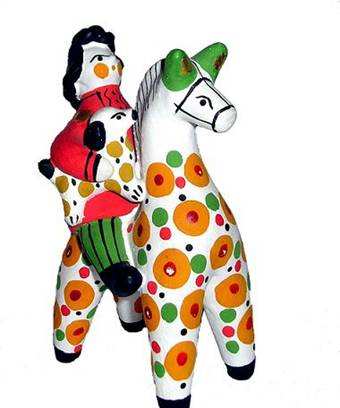 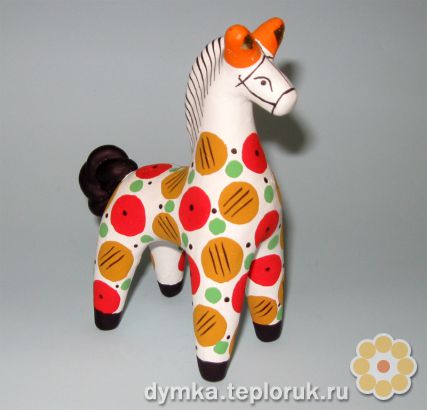 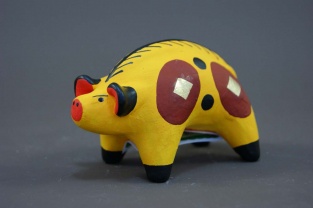 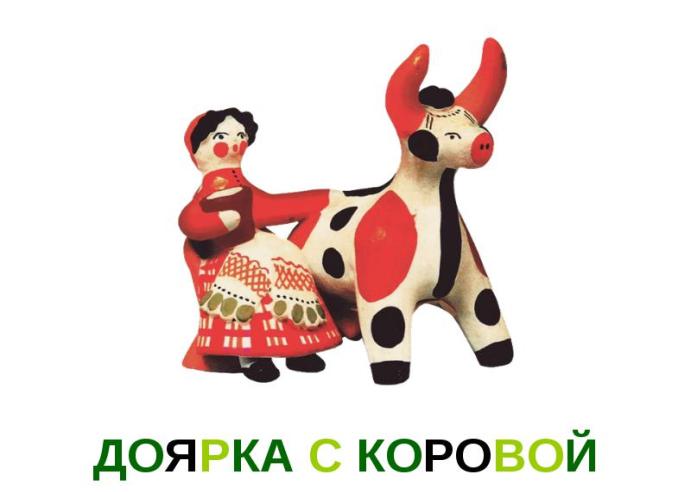 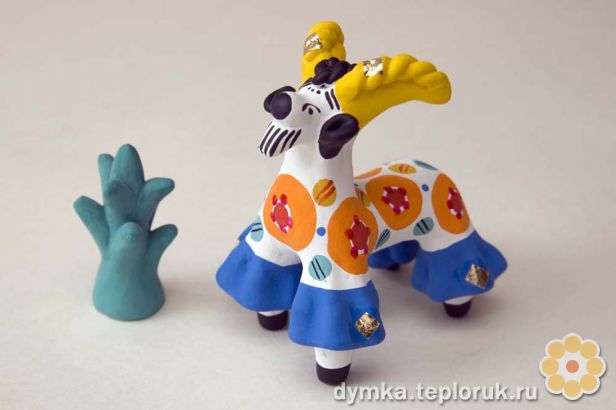 Фигурки лепили по частям, а затем отдельные детали собирали, сглаживая все неровности жидкой глиной. Изделия сушили и обжигали в печах, белили мелом  разведенным в молоке.
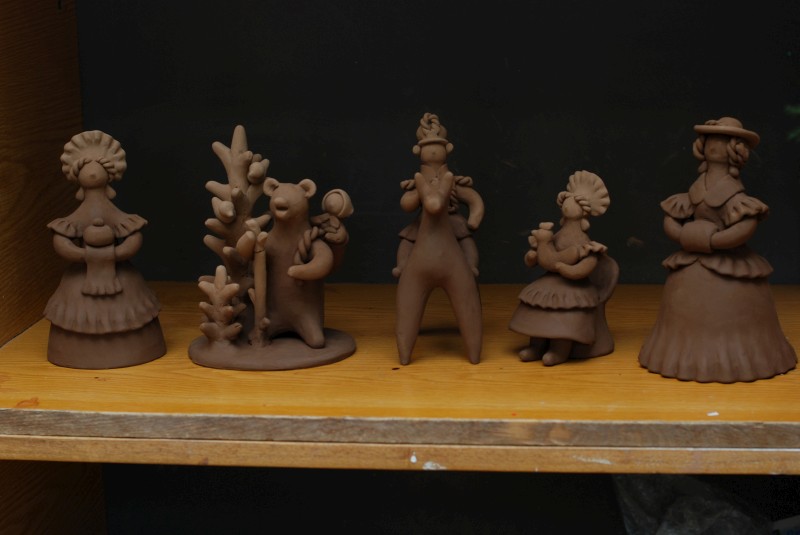 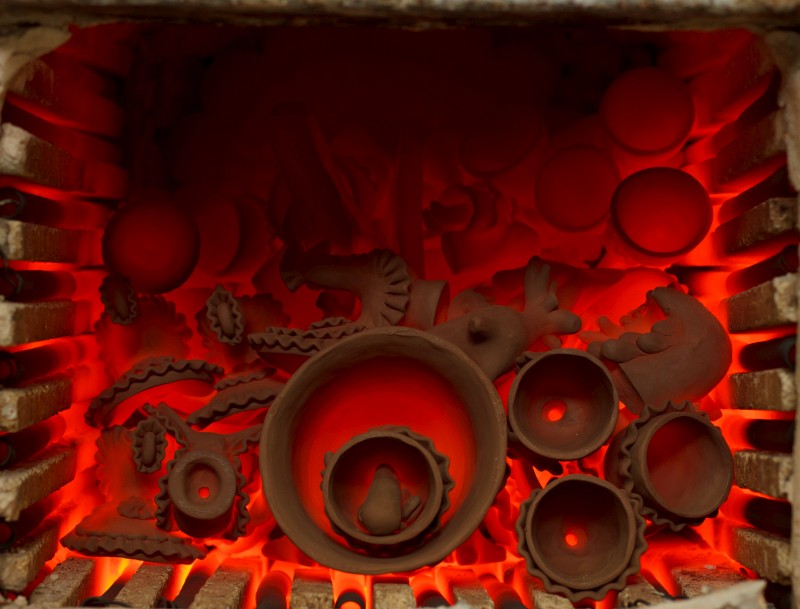 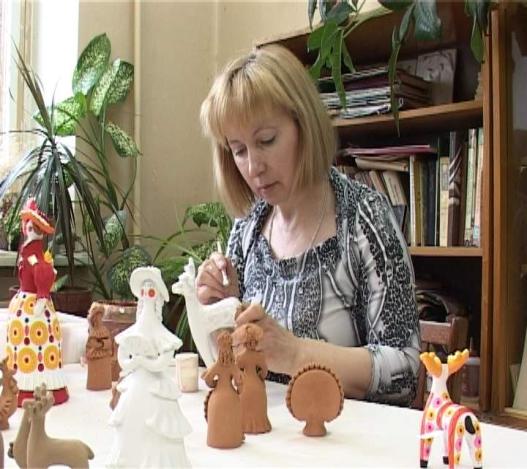 А потом расписывали яркими красками.
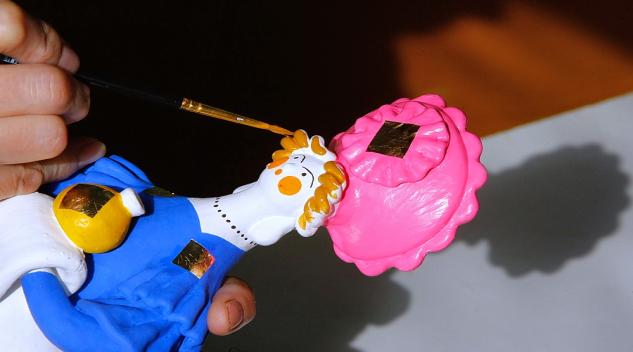 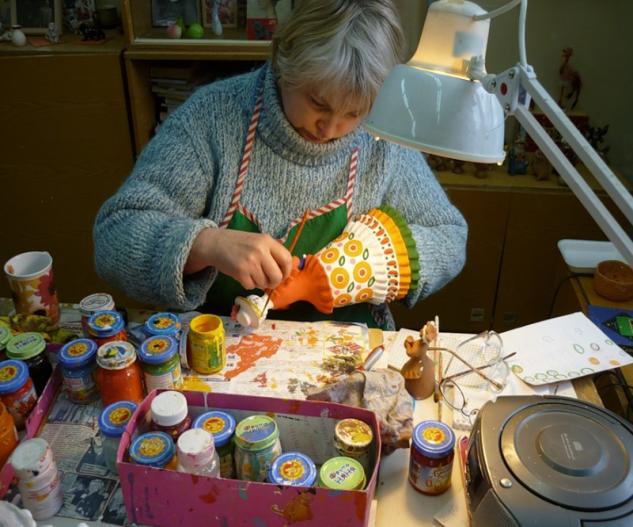 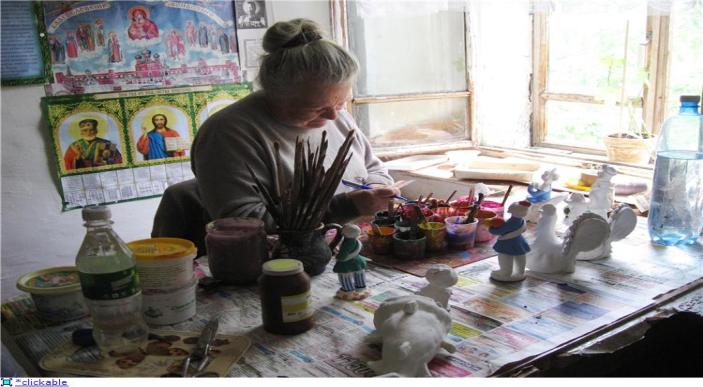 Дымковские игрушки украшают ромбами, линиями, кругами.
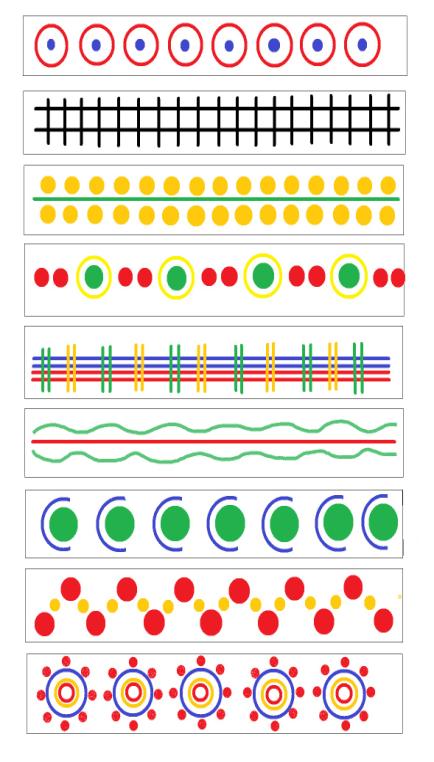 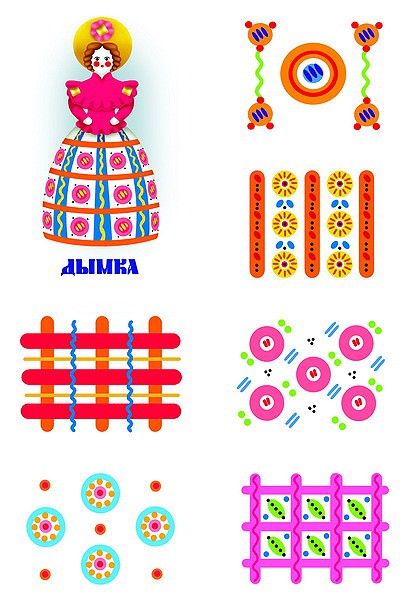 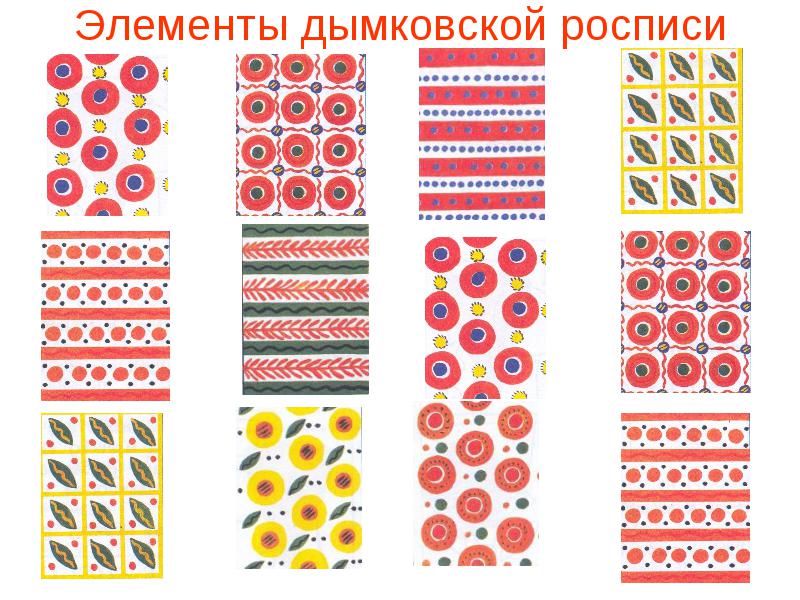 Дымковские игрушки очень простые и веселые: барашки в шароварах, олени с золотыми рожками, медведи с балалайками, няньки с малышами, барышни под зонтиками, кавалеры с гармошками. Иногда игрушки изображают бытовые сцены: чаепитие, пляска и т.д.
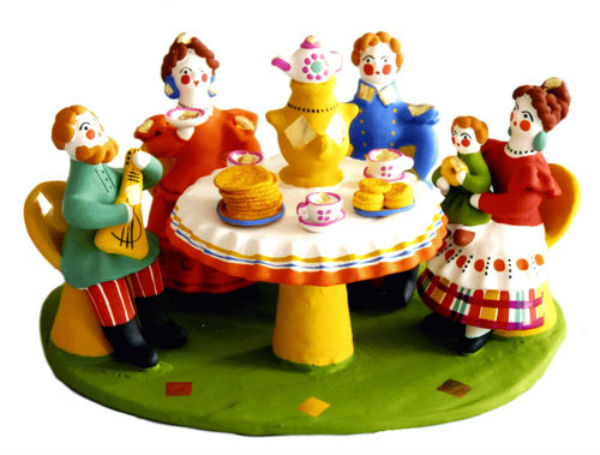 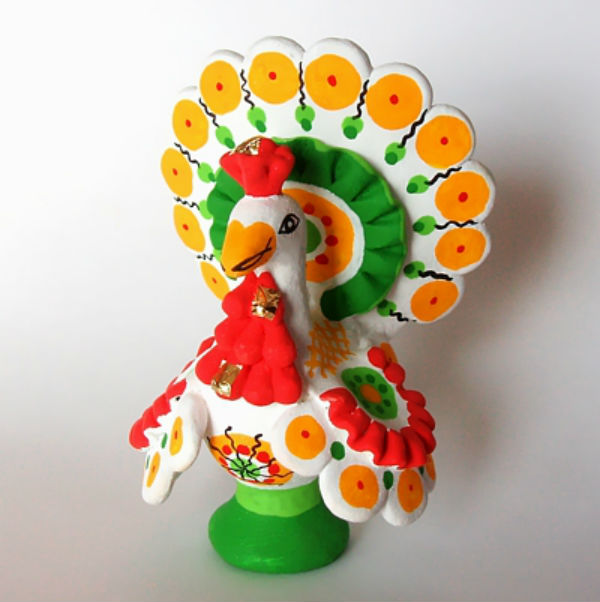 Есть в России уголок,
Где из труб идет дымок,
Оттого-то деревенька
Дымково зовется.
Кто хоть раз попал туда – 
Не забудет никогда,
Вспомнит – улыбнется
Знаменита деревушка
Яркой глиняной игрушкой:
Свистульками звонкими
С голосами тонкими,
Пестрыми фигурками:
Кошечками Мурками,
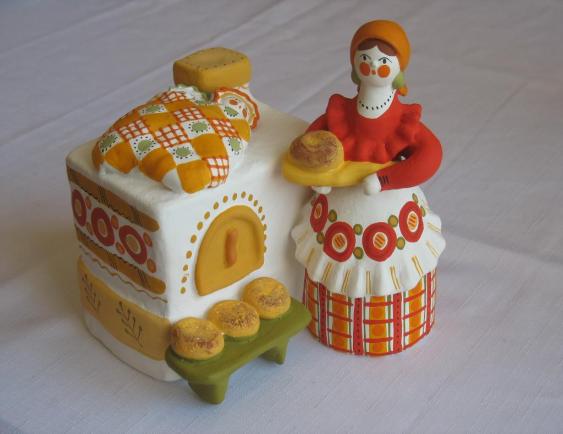 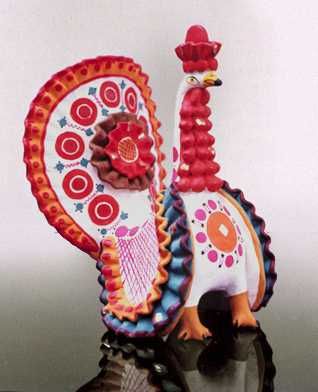 Расписными петухами,
Курицами, индюками,
Барашками игривыми,
Конями златогривыми.
Веселит, ласкает взор
Пестрый, радужный узор:
Клетки, кольца, завиточки,
Змейки, ленточки и точки.
Просто загляденье-
Всем на удивленье!
Вот на карусели 
Все игрушки сели,
По кругу помчались-
Все цвета смешались.
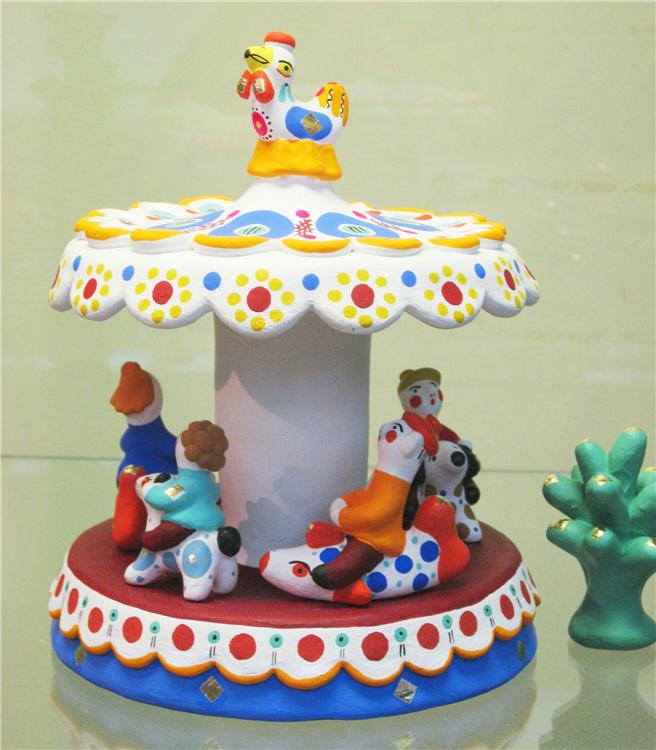